March 2024
Chair’s candidate statement
Date: 12 March 2024
Author:
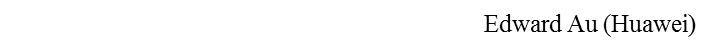 Slide 1
March 2024
The PAST
Thank you very much for all of your support these 2 years:
34 submissions to consultations issued by 19 administrations all over the world, with increasing number of comments accepted/recognized
11 submissions to ITU-R WP5A through collaboration with IEEE 802.11 ITU AHG 
3 IEEE SA Government Engagement Program on Standards webinars
6 invited presentations as part of the member enrichment activities (one per mixed-mode plenary/interim since May 2023)
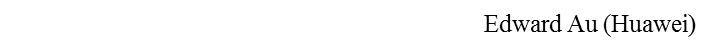 Slide 2
March 2024
The FUTURE
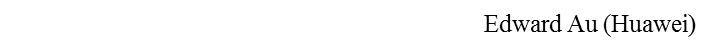 Slide 3